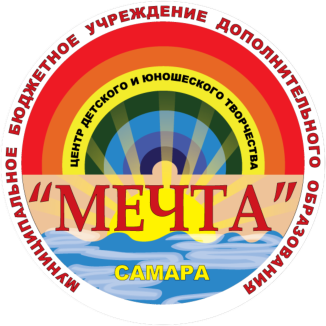 МУНИЦИПАЛЬНОЕ БЮДЖЕТНОЕ УЧРЕЖДЕНИЕ ДОПОЛНИТЕЛЬНОГО ОБРАЗОВАНИЯ «ЦЕНТР ДЕТСКОГО И ЮНОШЕСКОГО ТВОРЧЕСТВА «МЕЧТА» ГОРОДСКОГО ОКРУГА САМАРА
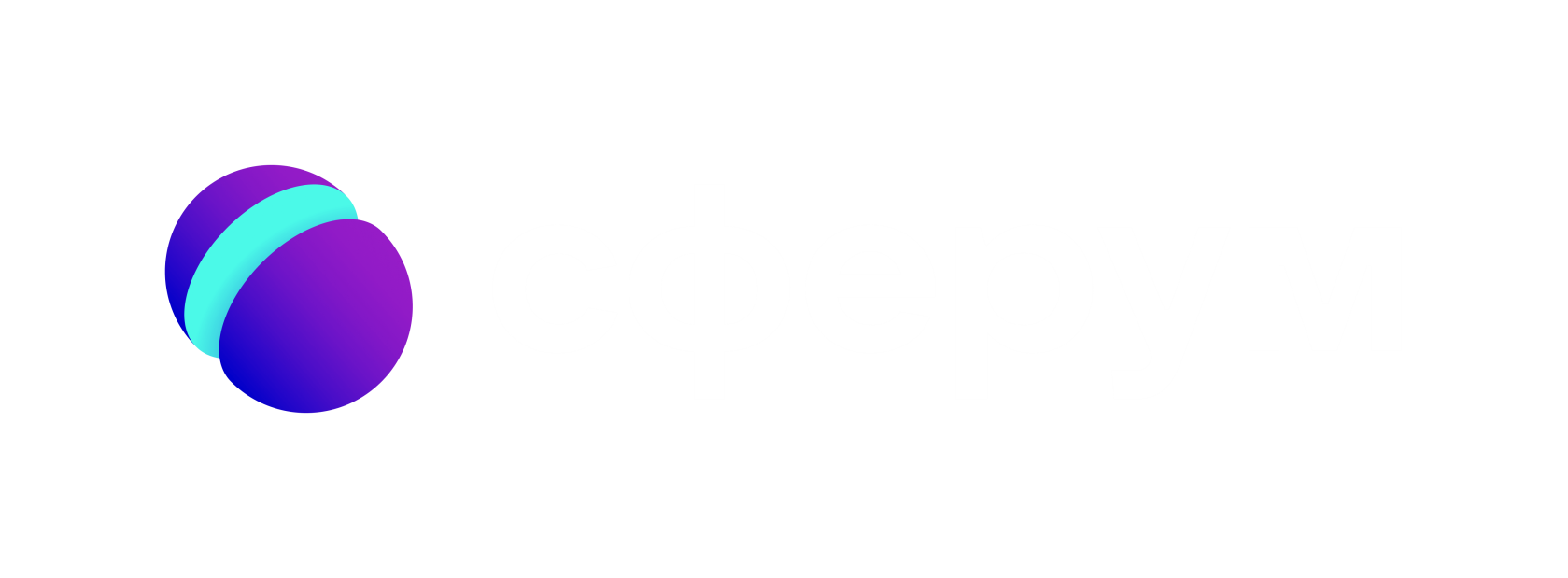 Для тебя, школы и жизни.
Цифровой помощник для учителей, учеников и родителей. 
https://sferum.ru/
Нормативные документы
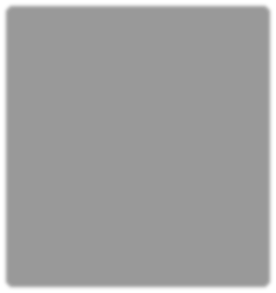 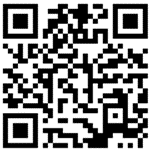 Методические рекомендации по использованию российского  программного обеспечения при взаимодействии с учащимися  и их родителями для учителей образовательных  организаций.
Письмо Министерства просвещения № 04-127  
от 22.02.2022
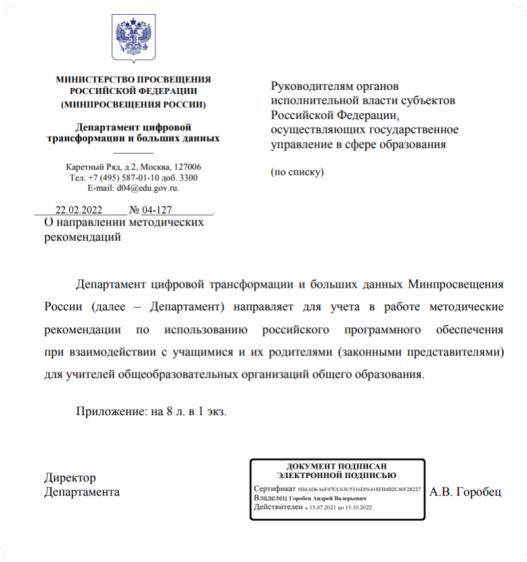 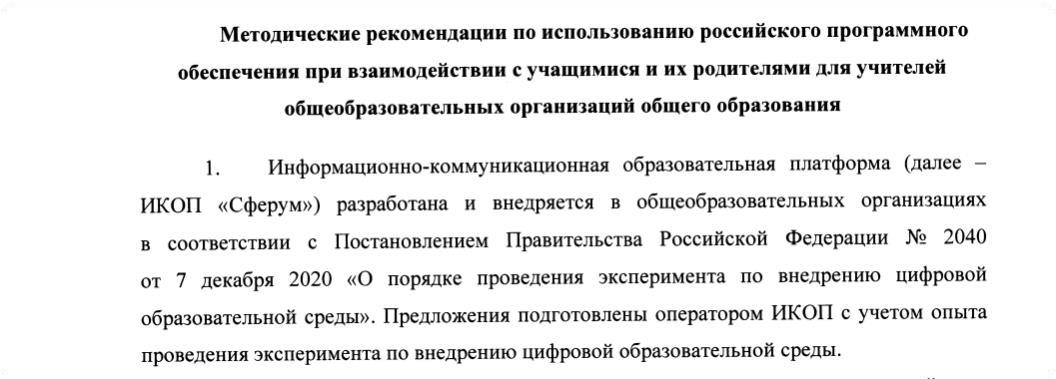 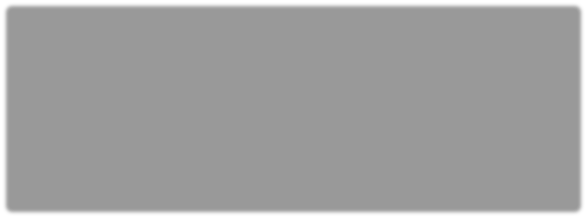 Нормативные документы
Федеральный закон от 27.07.2006 N 149-ФЗ
"Об информации, информационных технологиях и о защите информации"
Редакция от 29.12.2022 (с изм. и доп., вступ. в силу с 01.03.2023)
Статья 10. Часть 8.
Запрещается при предоставлении государственных и муниципальных услуг, выполнении государственного или муниципального задания, а также при реализации государственными компаниями, государственными и муниципальными  унитарными предприятиями, публично-правовыми компаниями, хозяйственными обществами, в уставном капитале  которых доля участия Российской Федерации, субъекта Российской Федерации, муниципального образования в совокупности превышает пятьдесят процентов, кредитными организациями, некредитными финансовыми организациями,  которые осуществляют указанные в части первой статьи 76.1 Федерального закона от 10 июля 2002 года N 86-ФЗ "О  Центральном банке Российской Федерации (Банке России)" виды деятельности, субъектами национальной платежной  системы товаров, работ, услуг, имущественных прав использование принадлежащих иностранным юридическим  лицам и (или) иностранным гражданам информационных систем и (или) программ для электронных  вычислительных машин, которые предназначены и (или) используются для обмена электронными сообщениями  исключительно между пользователями этих информационных систем и (или) программ для электронных  вычислительных машин, при котором отправитель электронного сообщения определяет получателя или получателей электронного сообщения и не предусматривается размещение пользователями сети «Интернет» общедоступной информации в сети "Интернет", для передачи платежных документов и (или) предоставления  информации, содержащей персональные данные граждан Российской Федерации, данные о переводах денежных средств  в рамках применяемых форм безналичных расчетов, сведения, необходимые для осуществления платежей и (или)  сведения о счетах (вкладах) граждан Российской Федерации в банках.
Нормативные документы
Разъяснения Роскомнадзора  от 01.03.2023 года
1 марта 2023 года вступили в силу ч. 8-10 ст. 10 закона
«Об информации, информационных технологиях и о защите  информации». Закон устанавливает запрет для ряда российских  организаций на использование иностранных мессенджеров (принадлежащих иностранным лицам информационных систем и программ  для ЭВМ, которые предназначены и (или) используются для обмена  сообщениями исключительно между их пользователями, при котором отправитель определяет получателей сообщений и не предусматривается  размещение интернет-пользователями общедоступной информации в  интернете).
По состоянию на 1 марта 2023 года к таким сервисам могут быть  отнесены:
Discord;
Microsoft Teams;
Skype for Business;
Snapchat;
Telegram;
Threema;
Viber;
WhatsApp;
WeChat.

Ссылка на источник: https://rkn.gov.ru/news/rsoc/news74672.htm
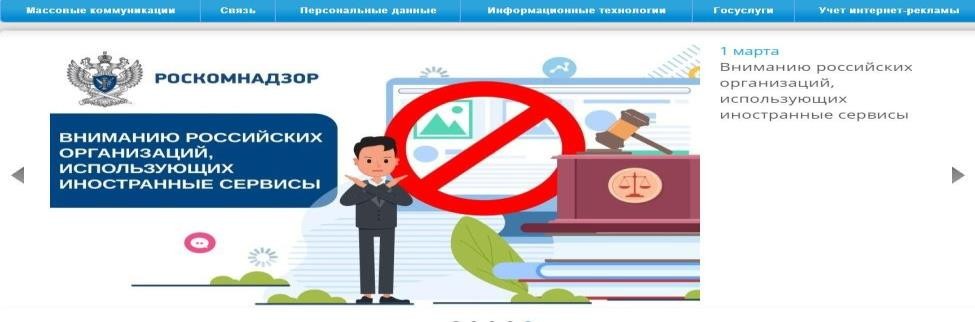 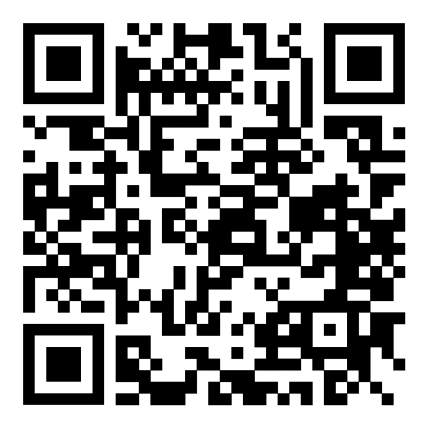 СФЕРУМ 
как современный цифровой инструмент коммуникации в образовании
Что такое Сферум?
Сферум – это часть цифровой образовательной среды, которая создается Минпросвещения и Минцифры в соответствии с постановлением Правительства РФ в целях реализации нацпроекта «Образование». Платформу разработало и запустило совместное предприятие mail.ru Group и ПАО «Ростелеком» «Цифровое образование».

Аналогами послужили такие известные программы как Zoom, Skype и другие мессенджеры.
Назначение платформы
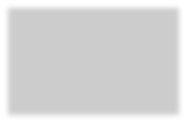 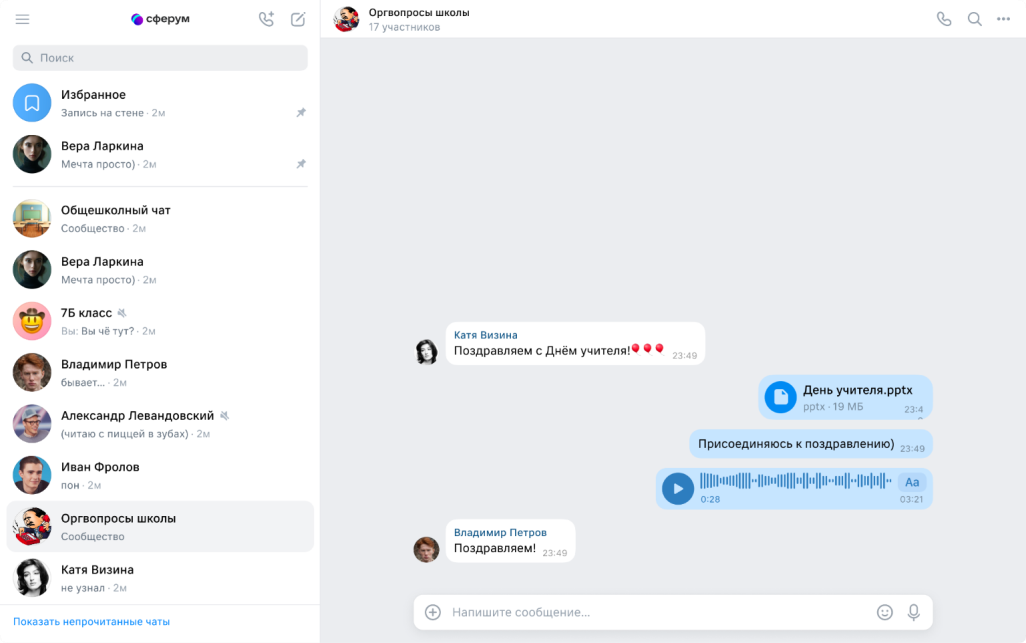 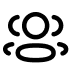 Что есть в Сферуме
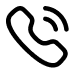 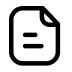 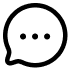 СООБЩЕСТВО ШКОЛЫ
ЗВОНКИ И ТРАНСЛЯЦИИ
ДОКУМЕНТЫ

ЧАТЫ И КАНАЛЫ
Роли пользователей в Сферуме
АДМИНИСТРАТОР
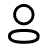 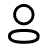 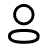 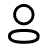 РОДИТЕЛЬ
ПЕДАГОГ
УЧАЩИЙСЯ
Координирует все процессы  внутри своей школы на  платформе.

Может:
 приглашать учителей  и учеников;
 добавлять и редактировать  информацию о школе
 и пользователях, которые  вступают в неё;
 создавать и редактировать  классы;
 создавать и редактировать чаты школы и классов;
 проводить трансляции;
 проводить онлайн-мероприятия.
Координирует все процессы  внутри классов и чатов.

Может:
 присоединяться к школе  и классам, в которых  преподаёт;
создавать и редактировать  чаты класса;
 приглашать учеников в свой  класс, разбирать заявки от 
классного руководителя;
 проводить уроки и онлайн-мероприятия в школе. 
 размещать в школе необходимые для учёбы  материалы: документы,     видео, статьи.
Все инструкции
https://prof-sferum.ru/onboarding
Использует платформу  для коммуникаций с учителями и  одноклассниками.

Может:
 присоединяться к  школе и состоять в
 том классе, в котором  он обучается;
 вступать в чаты своей школы  и своего класса;
 загружать файлы со  своего компьютера,  хранить их на платформе в личном  хранилище и отправлять  другим пользователям.
Использует платформу  для коммуникаций с  учителями, классным  руководителем
и другими родителями.

Может:
 подтвердить регистрацию
 своего ребёнка;
 написать ребёнку в  личные сообщения и провести  видеозвонок;
 написать или позвонить  педагогу ребёнка;
 смотреть трансляции.
Сферум в VK Мессенджере
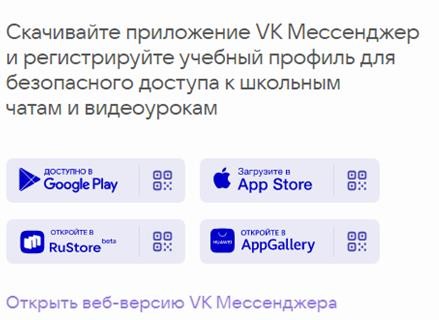 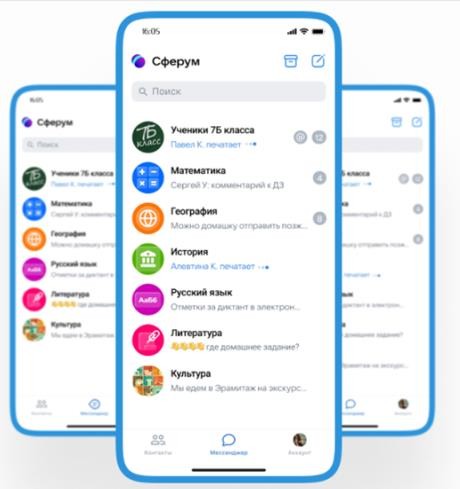 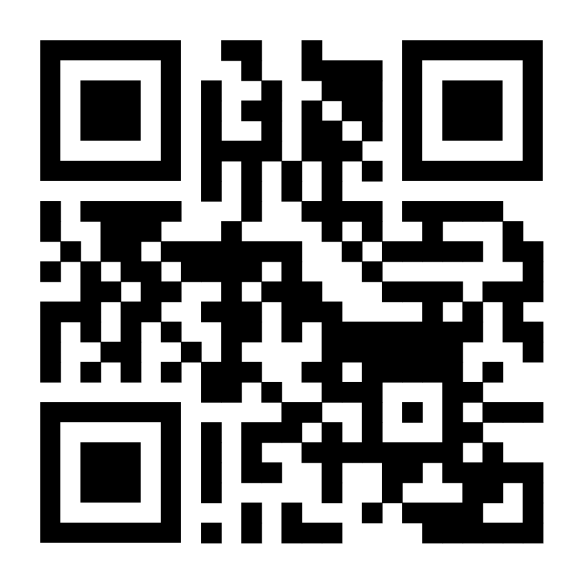 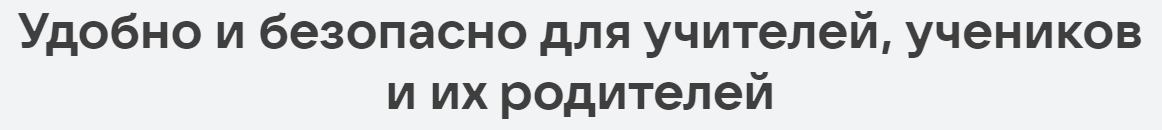 Сферум в VK Мессенджере
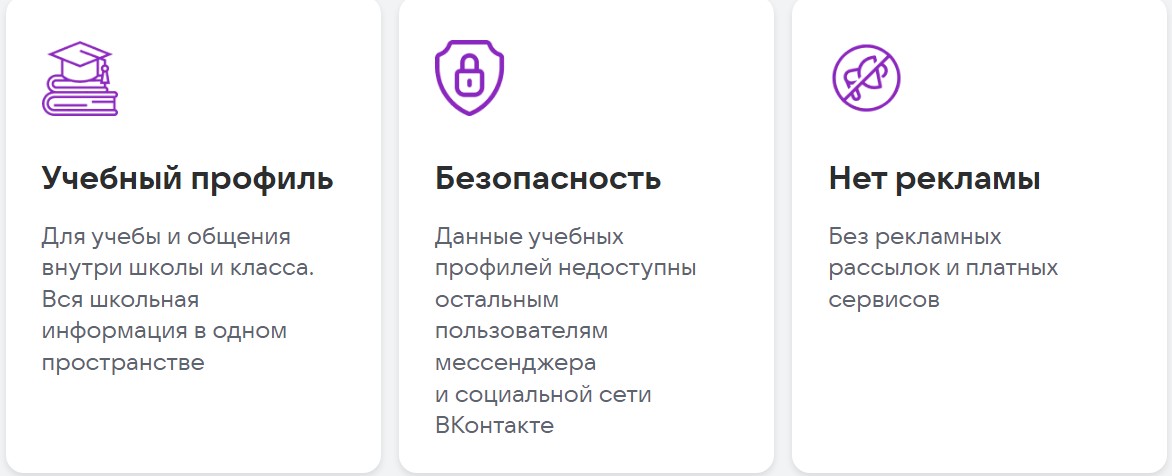 СФЕРУМ 
МБУ ДО ЦДЮТ «Мечта» г.о. Самра 
https://sferum.ru/?p=dashboard&schoolId=221108233